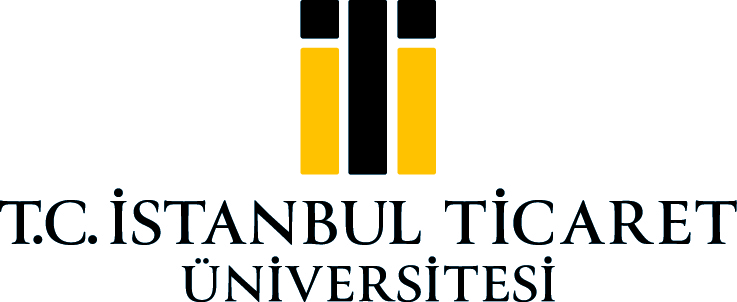 Prof. Dr. Hasan TÜREDİ
KONU TEKRARI VE SINAVA YÖNELİK UYGULAMALAR
Muhasebe-2  Dersi 
Dönem sonu Envanter, 
Düzeltme ve Ayarlama İşlem
 ve Kayıtları:
260 Haklar Hesabında; Envanter, Düzeltme ve Ayarlama Kayıtları
A işletmesi, hazineye ait bir maden ocağından mermer çıkarma hakkını, 50.000 TL+ % 18 KDV karşılığında 01/06/2019 Tarihinde satın almıştır. İşletme mermerin tamamını 10/02/2022 tarihine kadar çıkarmış, araziyi bu tarihte hazineye bırakmıştır. İlgili hesap bilgileri şöyledir:
260 Haklar Hesabı
          _______________________________________________________

                  50.000



Amortisman süresi 10 yıl
Amortisman oranı %10
Amortisman tutarı 50.000 x 0,10=5000
______________/______________
730 Genel Üretim Gideri                     5.000-
                 730.05. Amort. Ve Tük. Payı
                     268 Birikmiş Amortisman          5.000 -
                                 268.02 Haklar Amort.      	
______________/______________
 
Her yılın sonunda yukarıdaki kayıt yapılmalıdır.
2021 yılı sonunda (5000X4)= 20.000 birikmiş amortisman oluşmuştur. 
Maden devredildiğine ilgili hesapların da kapatılması gerekir.
______________/______________
268 Birikmiş Amortisman Hs.           20.000
                268.02 Haklar Amortisman
 689 D.Ol. Dışı Gider ve Zarar            30.000
            (6x5000 = 30.000)
                         260 Haklar Hs.                                   50.000                                           
 ______________/______________
262 Kuruluş Giderlerinin Envanteri Düzeltme ve Ayarlama Kayıtları:

      A A.Ş. 2019 yılında faaliyetlerini geliştirmek amacıyla yeni üretim birimi açmıştır. Bu amaçla da 80.000 TL harcama yapılmıştır. İşletme yönetimi bu giderler, aktifleştirerek (aktife yazarak 5 yılda) itfa edecektir.
V.U.K 326 Md. gereğince 5 yılda eşit şekilde itfa edilecektir.(0,20) 80.000 x 0.20=16.000
262 Kuruluş ve Örg Gid.Hs_
                         80.000
______________/______________
           770 Genel Yönetim Gideri                 16.000           
                 770.05 Amortisman Gideri
                      268 Birikmiş Amortisman               16.000
                    268.03 Kuruluş Gideri Amortismanı
     ______________/______________
	Bu kayıt 5 yıl süre ile her yıl sonunda tekrarlanır.
Uygulamalar:(Ümit Ataman, Gen.Muh.Cilt 2 S.324-328)
A işletmesinin dönem sonundaki genel geçişi sağlaması ile dönem sonu envanter bilgileri aşağıda verilmiştir. Bu bilgilerden yararlanılarak söz konusu işletmenin dönem sonunda yapılması gereken envanter düzeltme ve ayarlama kayıtlarını gösteriniz.
a) İşletmenin kasasında 12.000 vardır.  Muhasebe içi envanter sonucu kasada 10.000  vardır. 
 Mevcut kasa durumu  12.000-
 Hesap kalanı                 10.000-
 Kasa fazlası                      2.000-
___________31/12/2019________
100 Kasa Hs.                                               2.000-
            391 Sayım ve Tes. Faz.                                 2000-
Kasa fazlası
______________/  ______________
b) Yabancı paralar Kasası Hs.
Muhasebe dışı envanter sonucu   4.975-
             ( 3080 Ɛ X 16150)
Muhasebe içi envanter sonucu   4.975-
Dövizde yılsonu artış olmadığından düzeltme kaydına gerek yoktur.
c) Alınan çekler: 
Muhasebe dışı (sayım) envanter:        12.000-
Muhasebe içi(hesaplarda) envanter:  10.000-
                                         Çek fazlası:        2.000-

_____________31/12/2019________
101 Alınan çekler                                    2.000-
            397 Sayım ve Tes. Faz.                       2.000-
_______________/    _____________
Çekin alıcılardan geldiği ve kaydedilmediği anlaşılmıştır.

____________31/12/2019_________
397 Sayım ve Tes. Faz.                            2.000-
             120 Alıcılar                                             2.000-
______________  /   _____________
d) Bankalar:
Muhasebe dışı envanter :                      60.000-
(Gerçek Banka Hs)
Muhasebe içi envanter   :                      55.000-
                                   Banka fazlası:         5.000-
Banka fazlasının hesaplanan/ tahakkuk ettirilen faizden kaynaklandığı görülmüştür.
___________31/12/2019____________
102 Bankalar Hs                                           5.000-
        102.03 C Bankası
                642  Faiz Gel.                                         5.000- 
______________ /    _______________
Vergiler dikkate alınmadı.
e) Hisse Senetleri Hesabı: 
Muhasebe dışı envanter               5.000-
Muhasebe içi envanter                 8.000-    
                             Fark:                   -3.000-

Yapılan incelemede, 3.000 TL tutarındaki hisse senetlerinin (3 adet) her biri 1500 TL değerle satıldığı ve kaydının yapılmadığı görülmüştür.
____________31/12/2019__________
100 Kasa Hs                                                 4.500-
         100.01 TL Kasası
                        110 Hisse Sen.                            3.000-                
                                 110.05 X A.Ş. His.snt.
                        645 Menkul Kıym.                     1.500-                 
Satış Karları                              
_______________/   _______________
f) Yukarıdaki Hisse senetlerinin her biri 800 TL değerle sabit olsaydı kayıt şöyle olurdu:

___________31/12/2019_________
100 Kasa Hs                                                2400-
655 Menkul Kıym. Satış z.                         600-
                     110 Hisse Sent. Hs.                         3.000-                       
_______________   /  _____________
g) 20.000 değerindeki alacak senedi protesto olmuş ve gerekli yasal takibe başlanmış ve tamamı üzerinden karşılık ayrılacaktır.
____________31/12/2019____________
128 Şüpheli Tic. Alacaklar                               20.000-
             121 Alacak Sen.                                               20.000-                                      
Senedin şüpheli hale gelmesi
____________31/12/2019____________
654 Karşılık Gideri Hs                                       20.000-
          654.01 Şüpheli Alacak Karşılık Gideri          
          129 Şüpheli Tic. Al. Krş.                                   20.000-                      
Şüpheli Alacağa Karşılık Ayrılması
________________        ______________
h) Yukarıdaki alacak senedinin 12.000 TL değerinde bir teminat( örn. Halı v.b) olsaydı kayıt şöyle olurdu.
_____________31/12/2019___________
654 Karşılık Gid. Hs.                                    8.000-
         129 Şüpheli Tic. Al. Krş                                8.000-
__________________/ _______________
i) 5000 TL tutarında önceki yıl karşılık ayrılan bir alacağın tahsilinin mümkün olmadığı anlaşılmıştır.
______________31/12/2019___________
129 Şüpheli Tic. Al. Krş.		            5.000-
	     128 Şüpheli Tic. Al.			        5.000-
Şüpheli alacağın tahsilinin imkansız hale gelmesi
__________________/  ______________
j) Alıcılarla yapılan mutabakat sonucunda daha önce kasa fazlası olarak geçici hesaba kaydedilmiş alıcılardan Ali Çokbilir’ in  25.000 çek ve Ali Şahin’in  de 5.000 nakit ödediği ve hesaplarını kapattıkları, fakat herhangi bir kayıt yapılmadığı görülmüştür.
________________31/12/2019__________
397 Sayım ve Tes. Faz.		                     2.500-
	   120 Alıcılar Hs.				             2.500-
	              120.05 Ali Çokbilir
Alıcılar hesabının düzeltilmesi
_________________31/12/2019_________
397 Sayım ve Tes. Faz		                                 5.000-
	    120 Alıcılar Hs				                5.000-
Alıcılar hesabının düzeltilmesi
___________________/   _______________
k) Depodaki stoklardan 15.000 TL tutarındaki malın değerini kısmen kaybettiği belirlenmiştir.
_______________31/12/2019_________
157 Diğer Stoklar			         15.000-
	     157.01 Tic. Malın Değer Kaybı
		     153 Ticari Mallar			15.000-
Değerini kaybeden malların ilgili hesaba aktarılması
__________________   / _____________
l) Bu mallara 7.000 TL emsal bedel takdir edilmiştir.

____________31/12/2019_________
654 Karşılık Gid. Hs.		                  8.000-
	      158 Stok Değer Düş.		            8.000-
Emsal bedelin üstündeki değer için karşılık ayrılması
_________________/ _______________
m) İşletmenin amortismana tabi varlıklarından 50.000 lik makineleri ile 40.000 lik taşıtları ve 100.000 TL lik binaları için amortisman hesaplanacaktır.
Amortisman oranı % 10, yöntem normal yöntemdir. Bina amortisman oranı % 8 dir.
50.000 x 0,10 =  5.000
40.000 x 0,10=   4.000
		                  9.000
100.000 x 0,03=  3.000
		                 12.000
_______________31/12/2019___________
796 Amortisman Tük. Payl.(veya) 
632 Genel Yönetim Gid.(veya)                               12.000
770 Genel Yön. Gid. (veya )
	         157 Birikmiş Amort.                               12.000 				
Duran varlıklar için dönem sonunda amortisman kaydı
___________________/ _______________
n) İşletmenin kasasında 1dolar= 2 TL iken alınmış 8.000 dolar bulunmaktadır. Dönem sonunda 1 dolar= 2.80 TL dir. 
   2.80- 2= 0,80
   8.000x0,80= 6400 TL
 
______________31/12/2019__________
100 Kasa Hs			                       6.400-
	    100.02 Yabancı Paralar
		646 Kambiyo Karları	                               6.400-
Kur farkından doğanlar
____________________/ ______________
o) Satıştan kaynaklanan ve yurtdışı satıcılara olan borç 10.000 dolar dır. Satış yapıldığında  
    1 dolar=2 TL iken, dönem sonunda 1 dolar= 3,80 dir.
    3,80-2= 0,80
    10.000x0,80= 8.000
________________31/12/2019____________
656 Kambiyo zararları		                             5.000-
	     320 Satıcılar				            5.000-
Kur farkından kaynaklanan zarar
_________________/____________________
ö) Dönem sonunda maliyet hesap sınıfındaki hesaplardaki bilgiler şöyledir.
 
794 Çeş. Gid.  796 Amort. Ve T.P     793 Dış Sağ. Fayda
40.000              32.000                         5.800
Yukarıdaki giderler dönem sonunda Yansıtma Hs kullanılarak 632 Genel Yönetim Giderleri Hesabına aktarılmalıdır.
 
______________31/12/2019_________
632 Genel Yönetim Gideri Hs.                   77.800- 	    
                 798 Gider Çeş. Yansıtma Hs.                77.800-	
_________________   /  ______________
______________31/12/2019____________
798 Gider Çeş. Yansıtma Hs		            77.800-
       793 Dışarıdan Sağ. Fayda ve Hizm. 	            5.800-
	   794 Çeşitli Giderler		                       40.000-
	   796 Amort. Ve Tük. Payl.			         32.000-
7. Hs sınıfındaki giderlerin genel yönetim giderleri hesabına devri
__________________ /  ________________
Dikkat edilirse; 798 Gid. Çeş. Yans. Hs önce alacaklandırıldı, sonraki madde de aynı tutar kadar borçlandırıldı ve kapandı, sıfırlandı.
Tek amaç; 7 ile başlayan Gider Hesaplarının daki tutarları G. H.s sınıfındaki 632 Gen. Yön. Gid. Hesabına yansıtmak( göndermek)tir.
Bu işlemden sonra bütün gider hesapları 6 ile başlayan hesaplar durumuna geldiği işin(dönem sonunda) kapatılırlar.
Uygulama: 

Dönem sonunda gider ve gelir Hesaplarının durumu şöyledir
Dönem Sonunda Gider Hesaplarının Kapatılması 
 
   Hesap Adı				              Borç Kalanı
620 Satılan mamuller Mal.		                 148.000
621 Sat. Tic. Mallar Mal.			   152.000
632 Genel Yönetim Giderleri			     77.800
654 Karşılıklı Giderler			     18.000
656 Kamb. Zararları				       7.800
631 Paz. Sat. Dağ.Gid.		                   19.200
660 Kısa Vadeli Borçlar Gid.			     21.000
661 Uzun Vadeli Borçlar Gid.			     24.500
630 Araş/ Gel. Gid.				     25.000
Toplam	                                                             493.300
Dönem sonunda gelir hesaplarının kapatılması:
    Hesap Adı                                                   Alacak Kalanı
600 Yurtiçi  Satışlar                                              252.000                   
601 Yurtdışı  Satışlar                                            248.000
640 İştiraklerden Temettü Gelirler	                29.500
642 Faiz Gelirleri				   19.000
643 Komisyon Gelirleri			      4.000
644 Konusu Kalm. Karş.                                          21.000
645 Menk. Kıym. Satış Karları		                 18.000
646 Kambiyo Karları                                                14.500
679 D. Ol. Dışı Gel/Karl.			    18.000
Toplam 					 624.000
Dönem sonunda Gider ve Gelir Hesaplarının
 
690 Dönem sonu Karı veya Zararı Hesabına 

aktarılarak tamamının kapatılması gerekir.
____________31/12/2019_________
600 Yurtiçi  Satışlar                                     252.000                   
601 Yurtdışı  Satışlar                                   248.000
640 İştiraklerden Temettü Gelirler            29.500
642 Faiz Gelirleri			       19.000
643 Komisyon Gelirleri		         4.000
644 Konusu Kalm. Karş.                               21.000
645 Menk. Kıym. Satış Karları	       18.000
646 Kambiyo Karları                                     14.500
679 D. Ol. Dışı Gel/Karl.	                     18.000
	    690  Dönem Karı veya Zararı Hs.  	        624.000
Dönem sonunda gelir hesaplarının ilgili hesaba aktarılarak kapatılması
__________________ /____________
___________31/12/2019_________
690 Dönem karı veya Zararı Hs.          493.300
		620 Satılan Mamul Mal.	            148.000
		621 Satılan Tic. Mal. Mal.	            152.000
		630 Araşt./Gel. Gid.		            	  25.000
		631 Paz. Sat. Ve Dağ. Gid.		  19.200
		632 Genel Yönetim Giderleri		  77.800
		654 Karş. Gid.				  18.000
		656 Kamb. Zararları		             	    7.800
		660 Kısa Vadeli Borç. Gid.		  21.000
		661 Uzun Vadeli Borç. Gid.	            	  24.500
Dönem sonunda gider hesaplarının ilgili hesaba aktarılarak kapatılması
____________/__________________
Gelir ve Gider hesaplarının kapatılmasından sonra 690 Dönem Kar/ Zarar hesabı tablosu düzenlenir.
Borç            01/01/2019-31/12/2019 dönemi K/Z Hs            Alacak
Satılan Mamull.mal                              148.000  Yurtiçi Satışlar 	    	 272.000
Satılan Tic. Mal. Mal.                           152.000  Yurtdışı Satışlar                	 248.000
Araştırma/ Gel. Gid.                              25.000   İştirak Kar Payı Gel.         	 29.500
Pazarlama Sat. Ve Dağ.                         19.200  Faiz Gelirleri                      	 19.000
Genel Yön. Gid.                                       77.800  Kom. Gel.                           	 4.000
Karşılıklı gider	                               18.000  Konusu Kalm.Karş.            	 21.000
Kambiyo Zararları                                    7.800   Men. Kıy. Sat. Gel.           	 18.000
Kısa Vadede Borç Gid.                           21.000  Kambiyo Karları                	14.500
Uzun Vadede Borç Gid                          24.500  Diğer Olağandışı Gel/Kar   	18.000
			                             493.300
Dönem Net Karı	                             150.700
			                             644.000			                   644.000
Gider ve Gelir Hesaplarının  Envanter ve Değerlemesi:
     İşletmelerde, peşin ödendiği halde içinde bulunulan dönemde gider hesaplarına kaydedilmemesi gereken giderler vardır. Bunlar gelecek aylara ve gelecek yıllara ait giderler olabilir.  
     Özetle giderlerin bir kısmı gelecek döneme(aya) ait olabilirken bir kısmı da gelecek yıllara ait olabilmektedir:  Örneğin kira ve faiz giderleri gibi.
Uygulama: 
     A işletmesi 01/06/2010 tarihinde aylığı 1000 TL den 10 aylık kira bedelini( vergi muafiyeti olmayan gerçek kişiye) ödemiştir. Gelir vergisi kesintisi yapılacaktır. (0,20)
     Vergi= 10.000x 0,20= 2000 TL
_______________01/06/2010___________
794 Çeşitli Giderler 		                          7.000-
	794.01 Kira Gideri
180 Gelecek Aylara Ait Gid.	                          3.000-
	 180.01 Gelecek aylar Kira Gideri
		100 Kasa					    8.000-
		360 Ödenecek Vergi ve Fonlar                              2.000-
		       360,02 Ödenecek G.V. Kesintisi
______________________ /  _____________
Ertesi dönemin (2011) hemen başında şu kayıt yapılır.

___________________ /   _____________
794 Çeşitli Gider Hs.	                                      3.000-
         180 Gel. Aylara Ait Gid.		                    3.000-
__________________   /  ______________
Uygulama: 

     Y işletmesi 01/01/2016  tarihinden başlamak üzere 10/12/2015 tarihinde yıllığı 10.000 TL den 5 yıllık kira sözleşmesi yapmış ve kira bedeli vergi mükellefi olmayan gerçek kişiye ödenmiştir. G.V. oranı 0,20 kabul edilsin.
________________20.10.2015____________
180 Gelecek aylara Ait Giderler	                      10.000-
280 Gelecek Yıllara Ait Giderler	                      40.000-
        280.01 Gel. Yıllara Ait Kira Gid.
               100 Kasa				               40.000-
               360 Ödenecek vergi ve Fonlar                          10.000-                         		  (50.000x0,20)
                     360.02 Ödenecek Gel. Verg. Kesintisi
__________________    /  _________________
Gelecek her yılın hesap döneminde 280 Gelecek Yıllara ait kira giderlerinden (10.000) bir yıllık kira tutarı 180 Gelecek aylara Ait kira Giderlerine, oradan da doğrudan 794 Çeşitli Gider Hesabına aktarılır.
Ait Oldukları Döneme Kaydı Yapılmamış Giderler:
     Dönem içinde kullanıldığı halde dönem sonuna kadar kaydedilmemiş olan ve belgesi gelmemiş olan giderler belirlenerek ait olduğu gider hesabına borç yazılırken 381 veya 481 Gider Tahakkukları Hesaplarına alacak yazılması gerekir.
Uygulama: 
     B işletmesinde yapılan dönem sonu  envanterinde 2019 yılında kullanıldığı belirlenen elektrik miktarının 3500 kw olduğu anlaşılmıştır.
   1 kw=5,80 TL olduğu varsayılırsa kayıt şöyle yapılmalıdır.
_______________31/12/2019______________
793 Dışarıdan Sağlanan Fayda ve Hzm.            11.400- 
	   793.09 Elektrik Gideri
		381 Gider Tahakkukları		                11.400-
Dönemde kullanılan elektrik gideri tahakkuk kaydı
___________________/ ______________________
Ait Olduğu Döneme (Tahakkuk) Kaydı Yapılmamış Gelirler
Uygulama:
Envanter işlemleri yapılan döneme, ait olan ve tahakkuku (gerçekleştirilmesi) yapılmış ancak sonraki dönemlerde tahsil edilecek olan gelirlerin ilgili oldukları hesaplara kaydedilmesi gerekir.
Üçüncü kişilerden tahsili veya onların hesaplarına borç kaydı, hesap döneminden sonra veya bir yıl ya da daha sonraki yıllarda yapılacak olan gelirlerin, envanterin yapıldığı bu döneme ait olan kısımları 
181 Gelir Tahakkukları Hesabına veya 
281 Gelir Tahakkukları Hesabına 
Hesaplarında takip edilirler.
Stok Değerleme Yöntemleri:
	Malların maliyet bedellerinin tespit edilmesinde kullanılan yöntemler aşağıda gösterilmiştir.
Gerçek ya da Fiili Maliyet Yöntemi
Ortalama Maliyet Yöntemleri
Diğer Maliyet Yöntemleri
Gerçek Maliyet Yöntemi:	
Değerlemeye konu olan malların gerçek satın alma ya da üretim maliyetleri biliniyorsa kolayca hesaplanabiliyorsa, stoklar bu değerleri ile bilançoda gösterilirler. Gerçek maliyet bedeli; satın alma bedeli ile taşıma, sigorta, montaj, ambalaj v.b. giderlerin toplamından oluşur. Bu yöntem, yüksek değerli, büyük hacimli ve giriş /çıkış kayıtları ile maliyet kayıtlarını sağlıklı yürüten işletmelerde kolaylıkla uygulanabilir.
Ortalama Maliyet Yöntemi:
     Stokların maliyet değerlerinin hesaplanmasında kullanılan yöntemlerden biri olan Ortalama Maliyet Yöntemi çeşitli şekillerde uygulanmaktadır: 
     Ortalama Maliyet Yöntemi Uygulama Biçimleri:
Basit Ortalama Maliyet Yöntemi
Tartılı Ortalama Maliyet Yöntemi
Hareketli Ortalama Maliyet Yöntemi
Basit Ortalama Maliyet Yöntemi:
    
     Bu yöntemde birim maliyet; satın alman malların fiyatları toplamının, satın alma işlem, sayısına bölünmesi ile hesaplanır. Mevcut malların miktarı birim maliyetle çarpılarak mevcut malların maliyeti hesaplanır. Uygulanması kolay ve son derece basit bir yöntemdir. Enflasyonun düşük olduğu dönemlerde daha sağlıklı ve gerçeğe uygun sonuçlar verir.
Tartılı Aritmetik Ortalama Maliyet Yöntemi:

     	Bu yöntemin uygulanmasında, farklı zamanlarda farklı değerlerle satın alınan malların değerleri dikkate alınarak ortalama bir maliyet hesaplanır. Daha sonra mevcut malların miktarı bu birim maliyetle çarpılarak mevcut stokların maliyeti hesaplanır.
Birim Maliyet Tutarı = Toplam Alışlar Tutarı / Alınan Toplam Birim  Sayısı(Miktarı)
Mevcut Malların Miktarı x Birim Maliyet = Mevcut malların maliyet tutarı
Hareketli Ortalama Maliyet Yöntemi:

Adından da anlaşılacağı gibi, bu yöntemde her satın alma işlemi bir hareket sayılarak, her alış işleminden sonra yeni bir ortalama maliyet hesaplanır. Ortalama maliyet hesaplandıktan sonra, satışın maliyeti bu ortalama maliyetle çarpılarak hesaplanır.
Yeni bir alış yapıldığında, ortalama birim maliyet yeniden hesaplanır ve bundan sonraki satışların maliyeti, bu yeni ortalama maliyetle çarpılarak hesaplanır.
Yöntemin özü; her alış işleminden sonra “ortalama birim maliyet”in hesaplanmasına dayanır. 
     Bu yöntemde stokların izlendiği stok kartları ve yardımcı hesapların çok dikkatli ve özenle tutulması ve izlenmesi gerekir. Dönem sonunda maliyetlerin hesaplanmasında bundan önceki yöntemlere göre daha sağlıklı sonuçlar elde edilir.
Uygulama: ABC işletmesinin Aralık ………. Ayı stok hareketleri aşağıdaki gibidir:
Stok Maliyetlerinin Hesaplanması:
Basit Ortalama Maliyet Yöntemine Göre Maliyetler: 
Birim Maliyet (TL) : 74 / 5 = 14,8 TL/Birim Mevcut Mallar : 
     750 -500= 250 Birim 
Stokların Maliyeti : 250 x 14,8= 3.700 TL.
Tartılı Aritmetik Ortalama Yöntemine Göre Maliyetler: 
Birim Maliyet (TL) : 12.500 / 750 = 16,666 TL/Birim 
Stokların Maliyeti : 250 x 16,7 = 4.167 TL.
Hareketli Ortalama Maliyet Yöntemine Göre  Maliyetler:
•  Basit ortalama yönteme göre mevcut malların maliyet değeri; 3.700 TL.,
Tartılı aritmetik ortalama yönteme göre mevcut malların maliyeti ; 4.167 TL.,
Hareketli ortalama maliyet yöntemine göre de mevcut malların maliyeti 4.470 TL. olarak hesaplanmıştır.
Diğer Maliyet Yöntemleri:

Bu yöntemler; İlk Giren İlk Çıkar Yöntemi (İLGİÇ) ve Son Giren İlk Çıkar Yöntemi (SNGİÇ) olmak üzere ikiye ayrılırlar.
İlk Giren İlk Çıkar Yöntemi(İLGİÇ):
		Bu yöntemde; ilk satın alınan malların satıldıkları, işletmede var olanların ise daha sonradan satın alınanlar ya da sonradan alınanlardan kalanlar olduğu kabul edilmektedir. Özetle, ilk satın alınanların, ilk önce satılanlar olmasa da böyle olduğu kabul edilmektedir. 
     Özellikle yüksek enflasyon dönemlerinde, maliyetler sürekli değiştiğinden, önceden satın alınan malların maliyetleri düşük, sonradan satın alınanların ise maliyetleri daha yüksektir.
İlk alınanların ya da düşük maliyetli malların ilk satılanlar olduğu kabul edildiğine göre, satışların maliyetlerinin düşük olması, sonuç olarak karların yüksek çıkmasına neden olmaktadır. Bu da olmayan karların dağıtılması ve kârlar üzerinden vergi ödenmesi gibi nedenlerle işletme özkaynaklarının haksız bir şekilde işletme dışına çıkmasına neden olmaktadır. Bu nedenlerden dolayı özelikle enflasyon dönemlerinde uygulanması işletmeler açısından son derece sakıncalıdır.
Son Giren İlk Çıkar Yöntemi (SNGİÇ)
	Bu yöntemde; satılan malların son alınanlar ya da son alınanlardan olduğu kabul edilmektedir. Son alınan malların satıldıkları kabul edildiğine göre; işletmede var olan malların da ilk alınanlar ya da ilk alınanlardan kalanlar olduğu ortaya çıkar. Enflasyon dönemlerinde, fiyatlar sürekli yükseldiği için, son alınanlar daha yüksek maliyetlidir.
Dolayısıyla maliyetler yüksek olduğunda kârlar azalır, düşük kâr ise, daha az kâr dağıtımı ve daha az vergi vermek anlamına gelir. Böylece kar dağıtımı ve vergi yolu ile işletme dışına çıkmayan özkaynakların işletmede  kalması sağlanır. 
Düşük maliyetli malların, stokta gösterilmeleri, işletmede özvarlıklarının gerçek değerinden daha düşük gösterilmesine neden olmaktadır. Özellikle enflasyon dönemlerinde, bu yöntem, ilk giren ilk çıkar yöntemine göre daha sağlıklı bir yöntemdir.
A malı stok izleme kartı İlk Giren İlk Çıkar Yöntemi(İlgiç)
Son Giren İlk Çıkar Yöntemi(SNGİÇ) A malı stok izleme kartı
İlk giren ilk çıkar yöntemine göre mevcut stokların maliyeti 5.000TL iken, son giren ilk çıkar yöntemine göre 3.350 TL dir.
		Farklı maliyet yöntemine göre aynı uygulamalardan elde edilen stok değerleri toplu olarak aşağıda gösterilmiştir.
Basit Ortalama Maliyet Yöntemi		3.700
Tartılı Ortalama Maliyet Yöntemi		4.167
Hareketli Ortalama Maliyet Yöntemi	4.470
İlk Giren İlk Çıkar Yöntemi			5.000
Son Giren İlk Çıkar Yöntemi			3.350
DİNLEDİĞİNİZ 
                                  İÇİN 
                                           
                                                 TEŞEKKÜRLER….